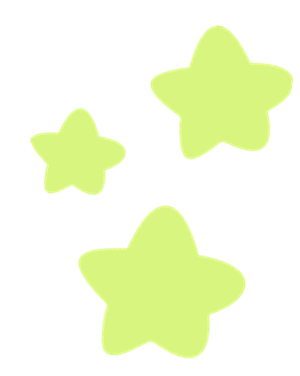 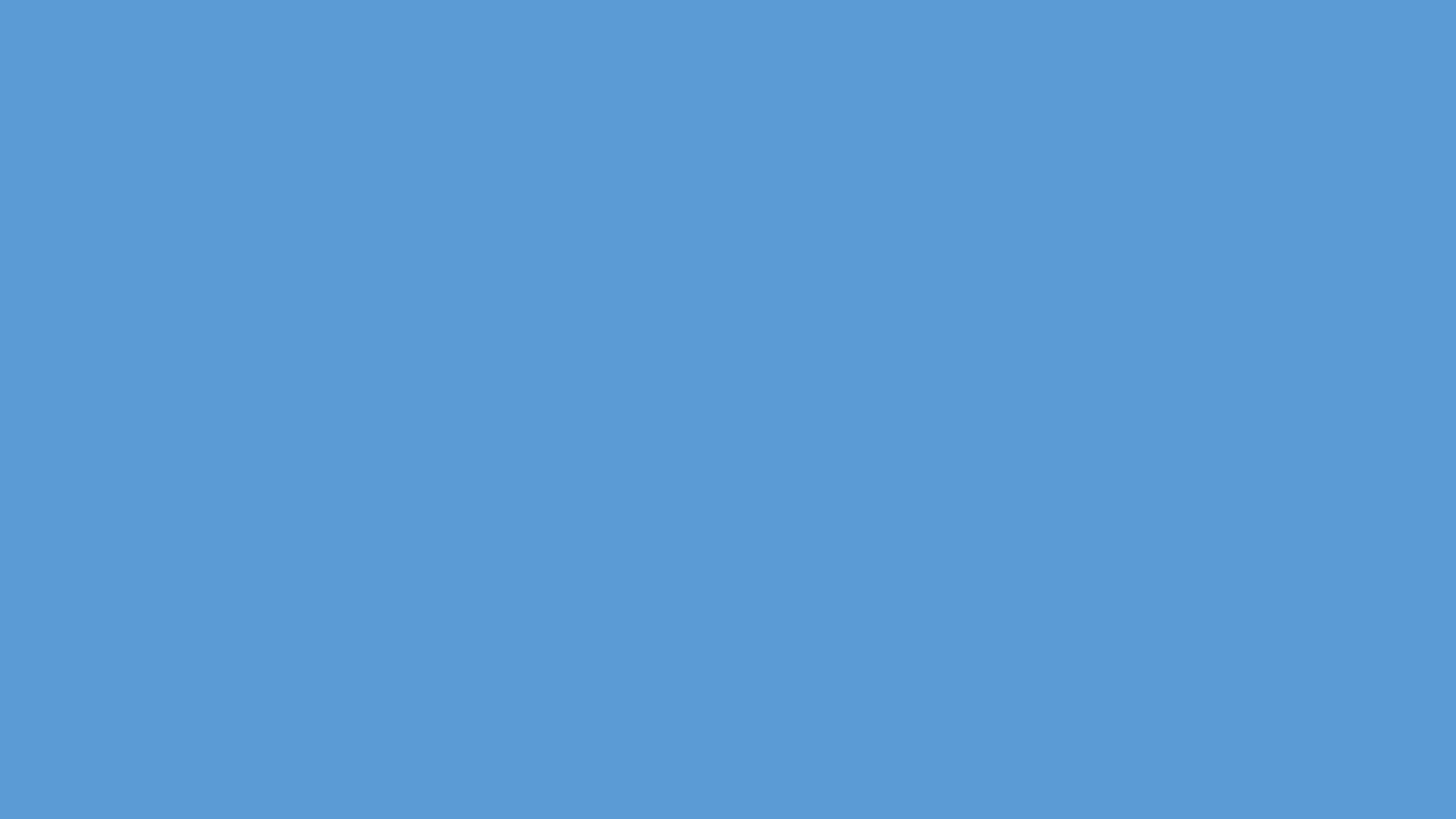 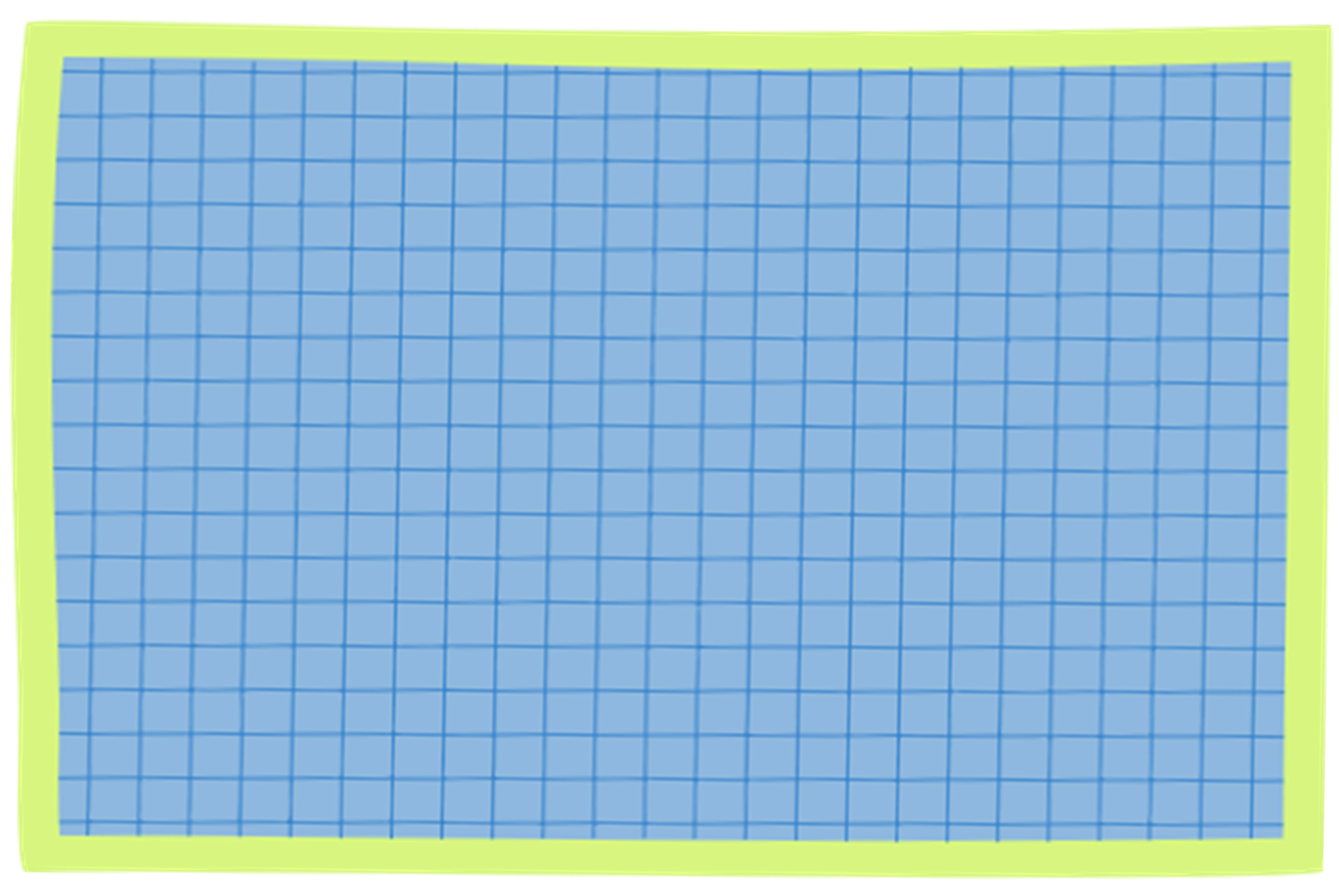 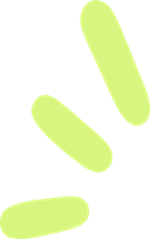 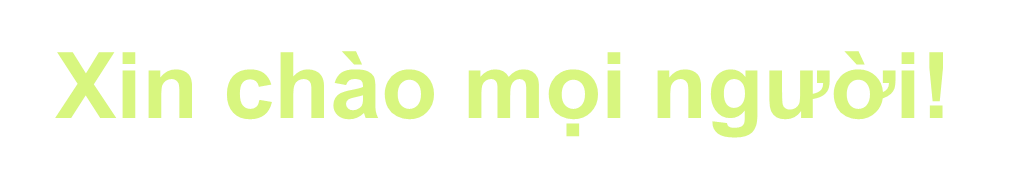 Nhóm em có 8 thành viên gồm: Ngân, Oanh, Nghĩa, Lâm, Khánh, Trang, Ngọc, lợi
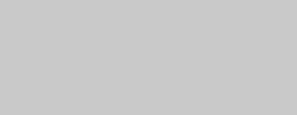 Các bước cơ bản để làm cơm rượu nếp cẩm
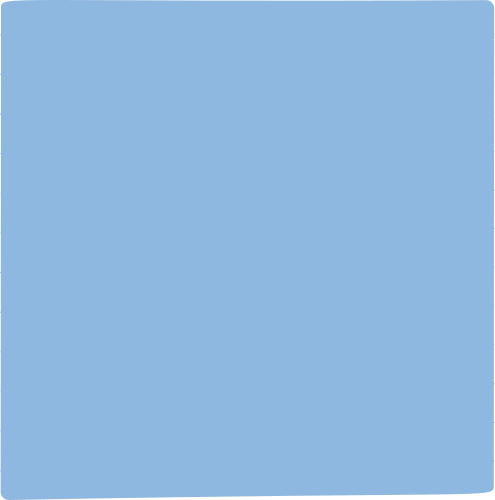 B1. Ngâm gạo nếp cẩm 3h và nấu như nấu cơm 
B2. Lấy nếp cẩm ra đĩa,dàn mỏng và để nguội
B3. Trong lúc nếp cẩm nguội nghiền men Bắc rây men qua rây lọc cho mịn.
B4. Trộn men với nếp cẩm (từng lớp 1 thật đều tay)
B5. Ủ trong vòng 2-3 ngày để cơm lên men 
 cơm rượu nếp cẩm
-Nguyên liệu cần chuẩn bị :
500gr gạo nếp cẩm
1/2 viên men Bắc (4-5gr)
-Gấp đôi công thức 
1kg gạo nếp cẩm 
1 viên men Bắc (9-10gr)
-Ngâm gạo nếp cẩm trong 3h
-Nếu không ngâm trước nếp cẩm, mực nước các bạn cho vào như nấu cơm rồi nấu bằng nồi áp suất
- nấu trong vòng 30 phút ( 10 phút sau cho lửa nhỏ)
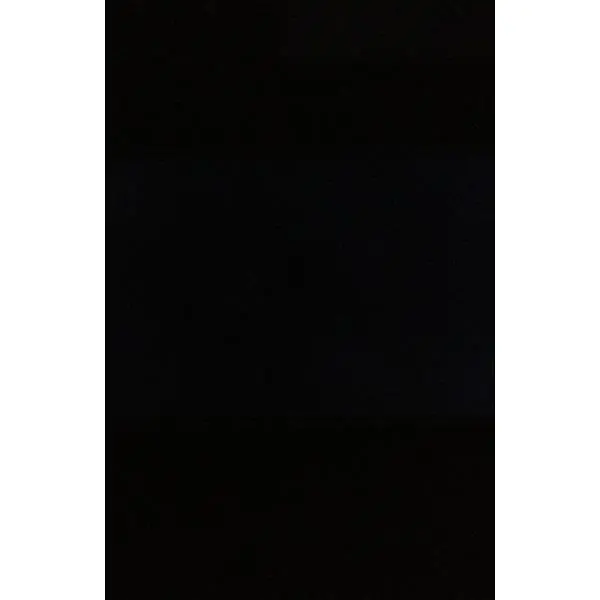 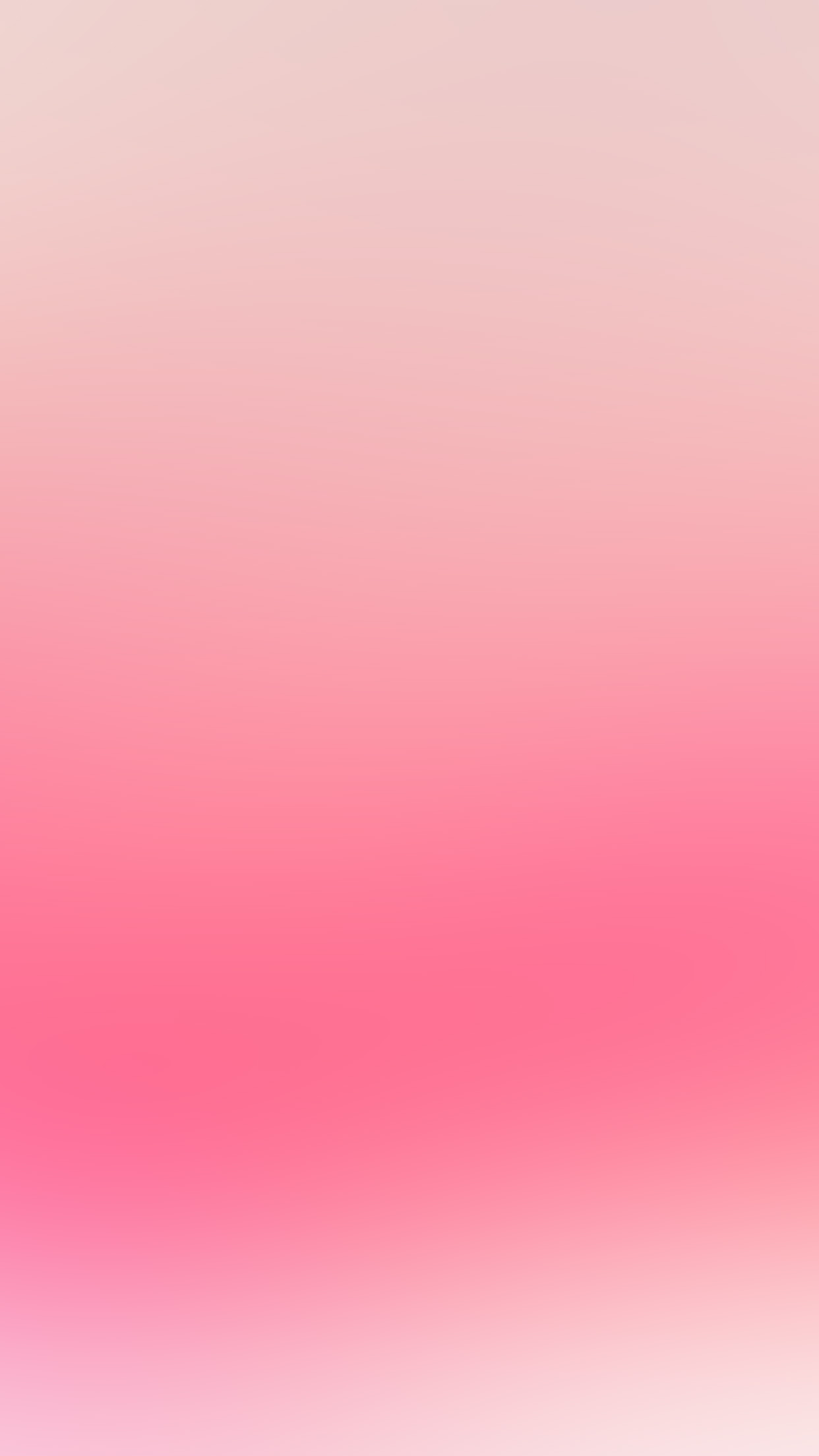 Thành quả sau 3 ngày
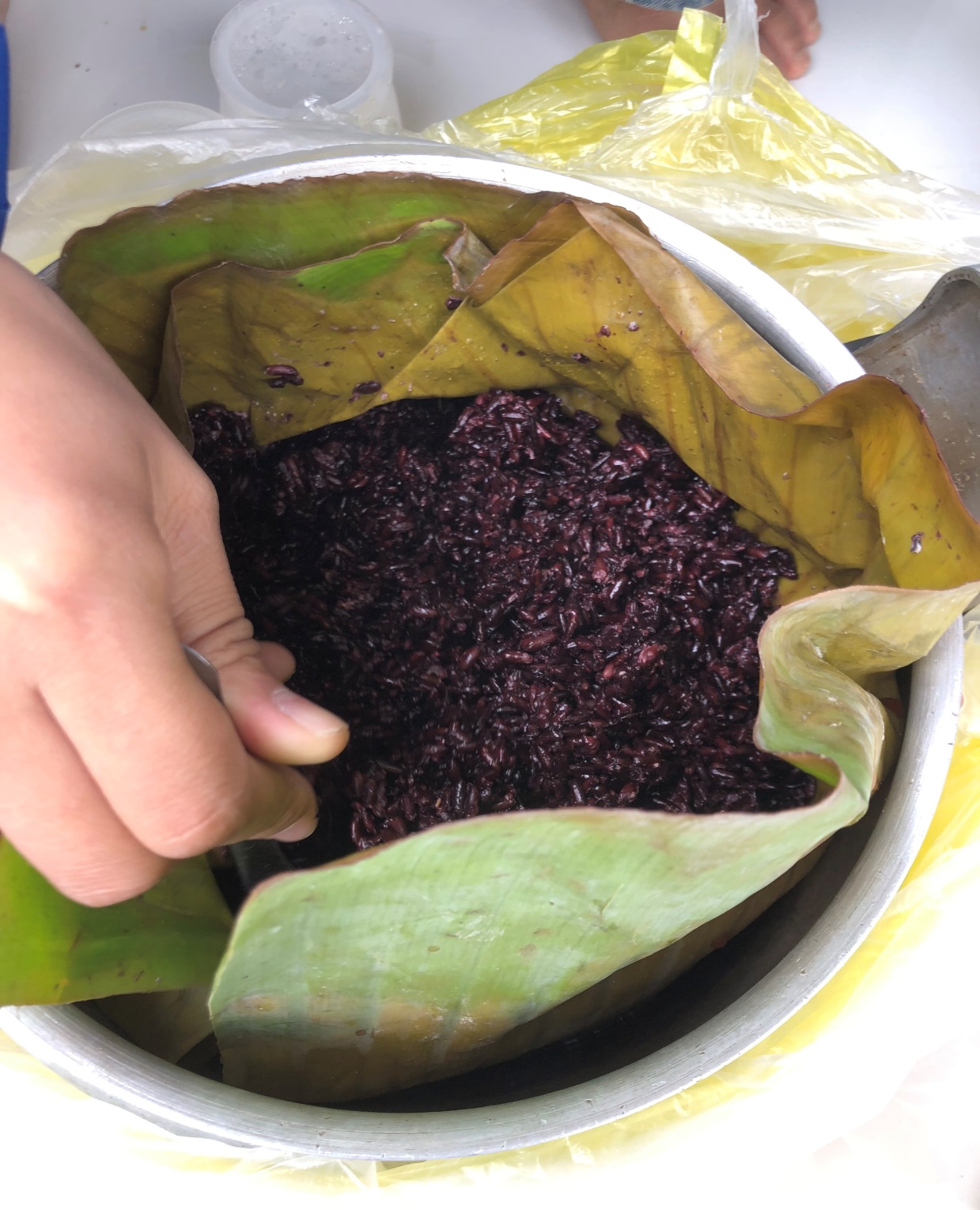 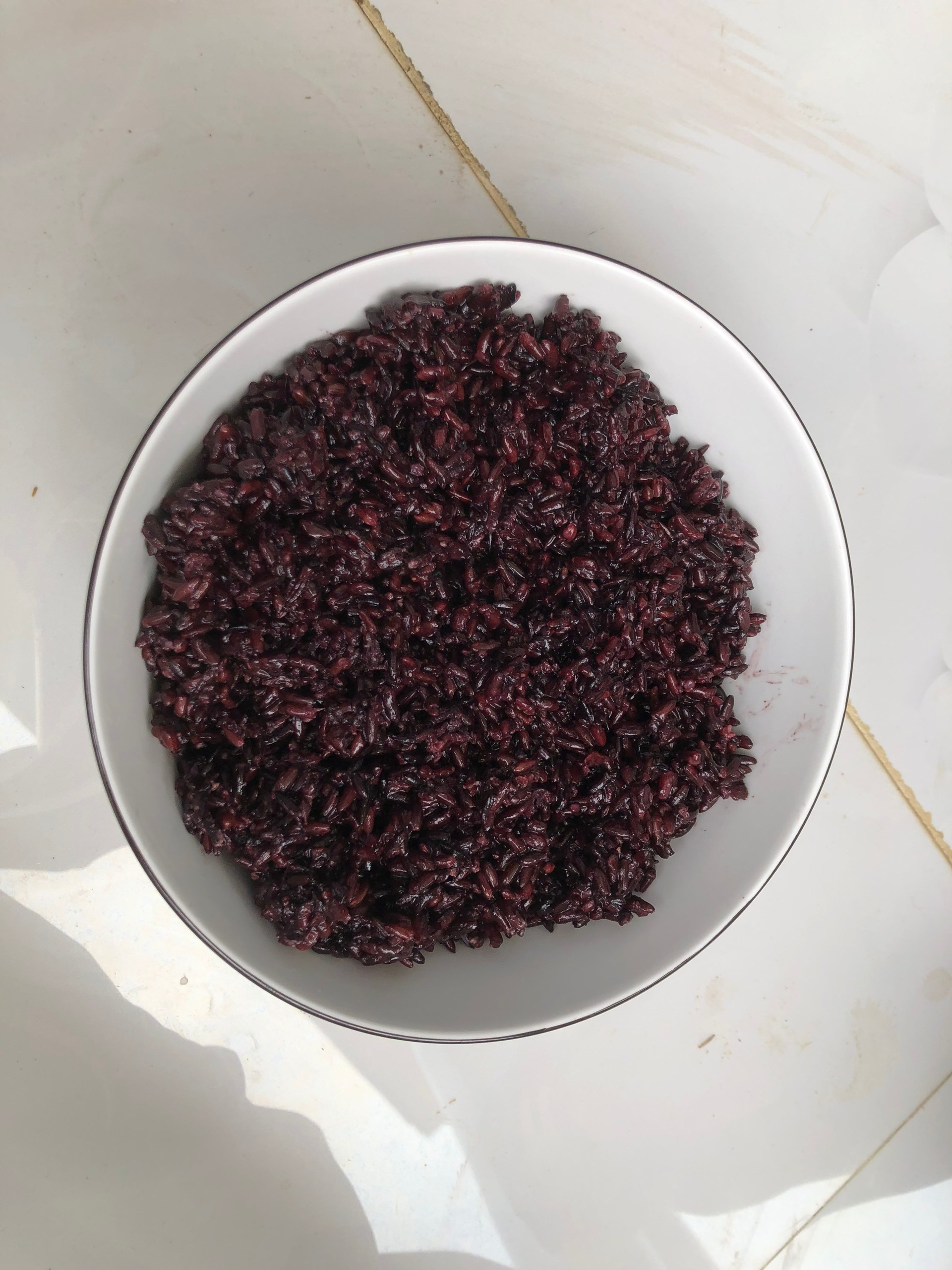